আজকের ক্লাসে স্বাগত
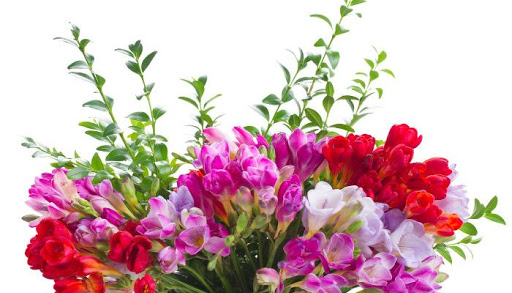 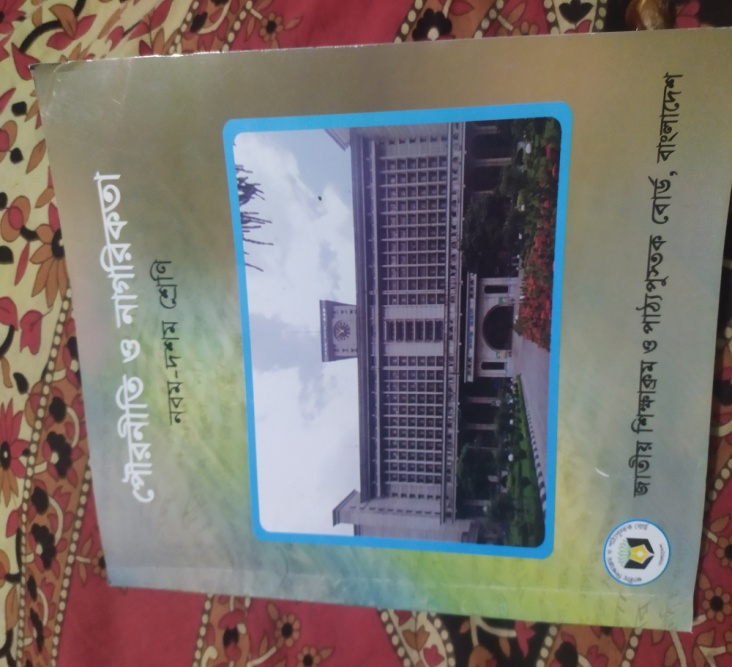 পরস্পর সংঘাতে জড়িয়ে থাকা দু'টি দেশকে একসুত্রে গেঁথে দিতে পারে আন্তর্জাতিক সংস্থা  ও আঞ্চলিক সহযোগিতা সংস্থা ।
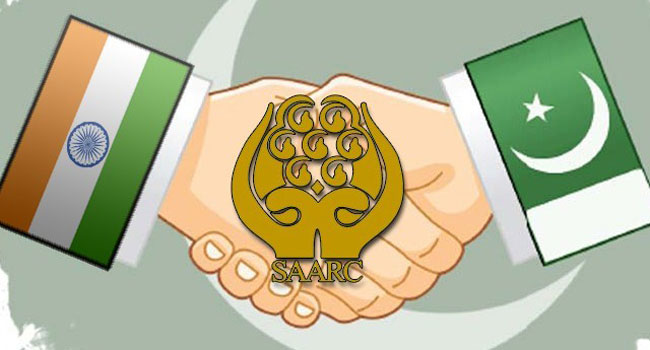 আজকের পাঠঃ সার্ক ও জাতিসংঘ
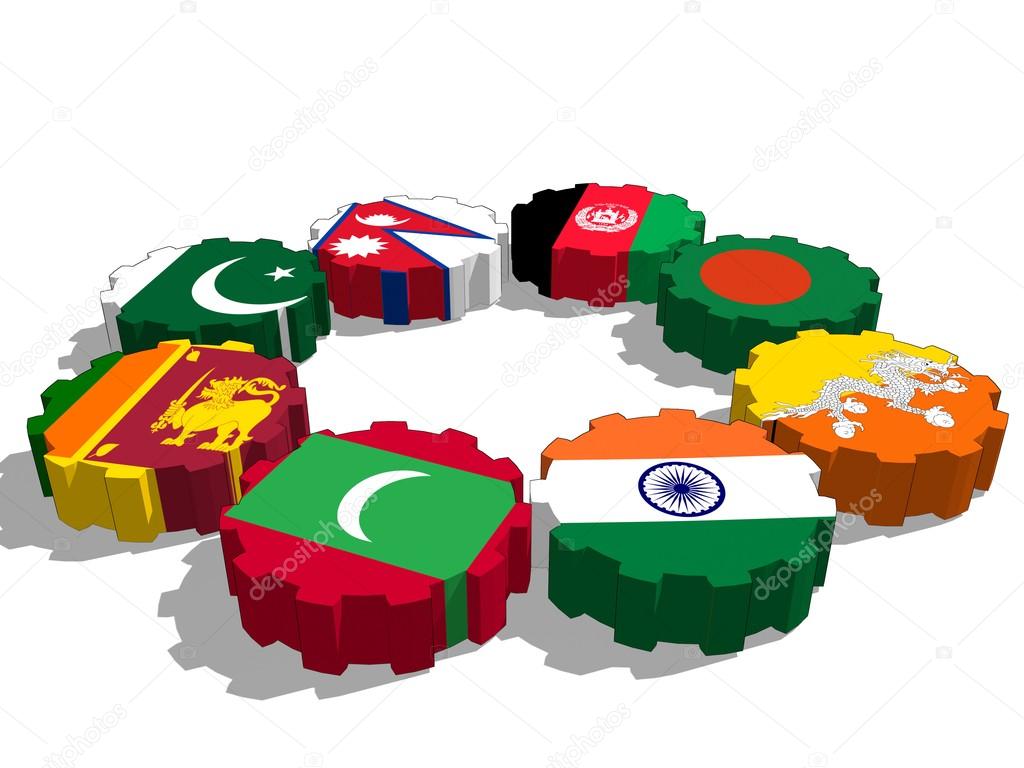 শিক্ষনফল
এই পাঠ শেষে শিক্ষার্থী--
সার্কের গঠন ও উদ্দেশ্য বর্ণনা করতে পারব ।
সার্কের সাথে বাংলাদেশের সম্পর্ক বিশ্লেষণ করতে পারব ।
জাতিসংঘের গঠন ও উদ্দেশ্য বর্ণনা করতে পারব।
তোমরা কী বলতে পার এটি কিসের প্রতীক ?
সার্ক কেন প্রতিষ্ঠিত হয় ?
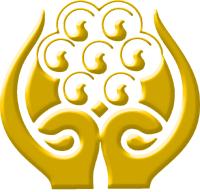 সদস্য রাষ্ট্রগুলোর পারস্পরিক সহযোগিতার ভিত্তিতে  তাদের অর্থনৈতিক,সামাজিক,সাংস্কৃতিক ও রাজনৈতিক  অগ্রগতি সাধনের লক্ষ্য সার্ক প্রতিষ্ঠিত হয় ।
সার্কের প্রতীক (SAARC)
সার্ক একটি আঞ্চলিক উন্নয়ন সংস্থা ।
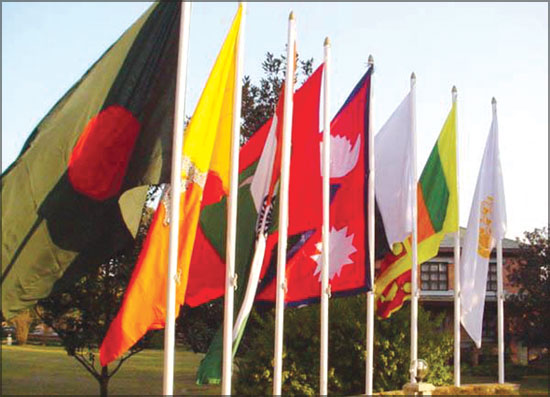 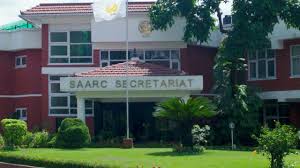 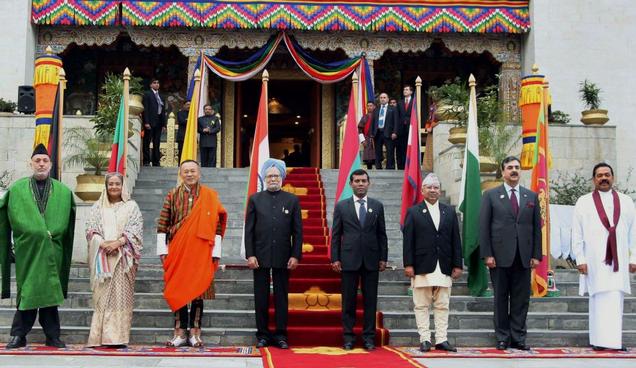 সার্ক সচিবালয় নেপালের রাজধানী কাঠমান্ডুতে অবস্থিত।
  এর প্রধান কে বলা হয় সেক্রেটারি জেনারেল ।
১৯৮৫ সালের ৮ই ডিসেম্বরে ঢাকায় সার্কের প্রথম সম্মেলন অনুষ্ঠানের মধ্য দিয়ে এর যাত্রা শুরু হয় ।
একক কাজ
সময়ঃ ৫মিনিট
‘SAARC’ এর ইংরেজি পূর্ণরুপ কী ?
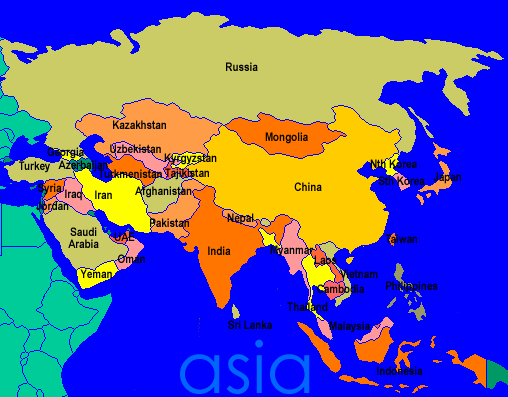 দক্ষিন এশিয়ার দেশগুলো মিলে গঠিত
সার্ক
(SAARC)
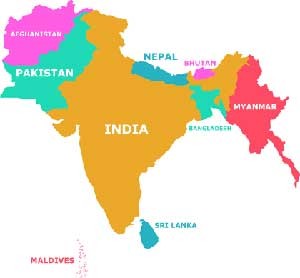 পুরোনামঃ ‘সাউথ এশিয়ান অ্যাসোসিয়েশন ফর রিজিওনাল কো-অপারেশন’
বাংলায় বলা যায়: আঞ্চলিক সহযোগিতার জন্য দক্ষিণ এশীয় সমিতি।
সার্ক ভূক্তদেশ
বাংলাদেশ
ভারত
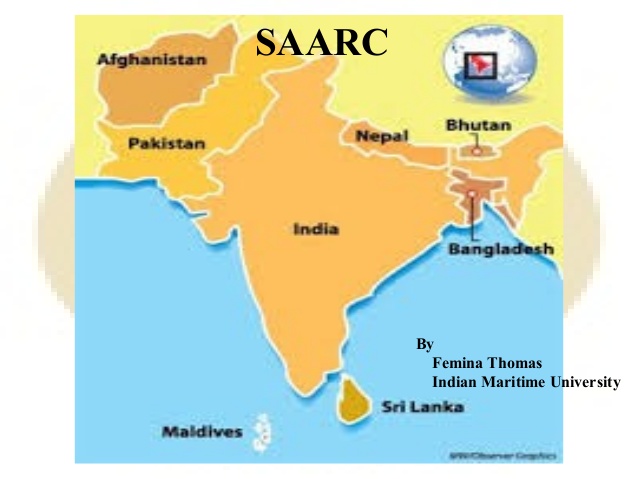 পাকিস্তান
ভূটান
মালদ্বীপ
নেপাল
শ্রীলঙ্কা
আফগানিস্তান
বর্তমান সদস্য রাষ্ট্রের সংখ্যা আটটি
অর্থনৈতিক সহযোগীতা
সার্কের                                                    লক্ষ্য
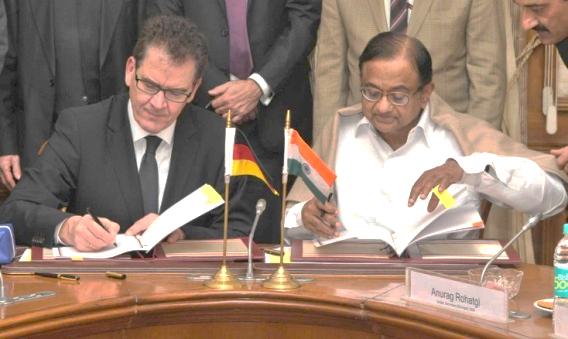 অপুষ্টি
দারিদ্র্যতা দূরীকরণ
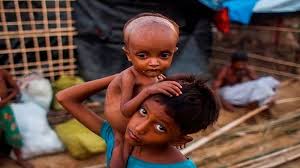 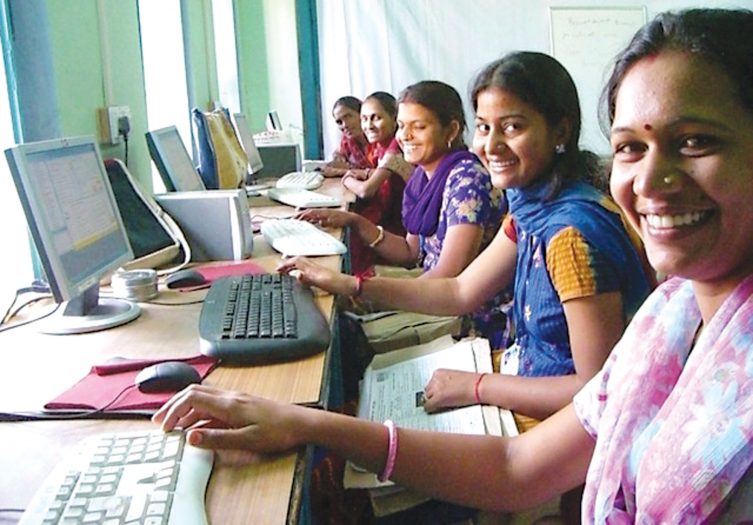 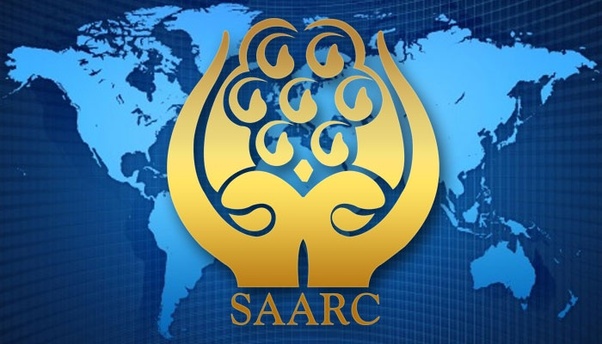 জনসংখ্যা আধিক্য
নিরক্ষরতা
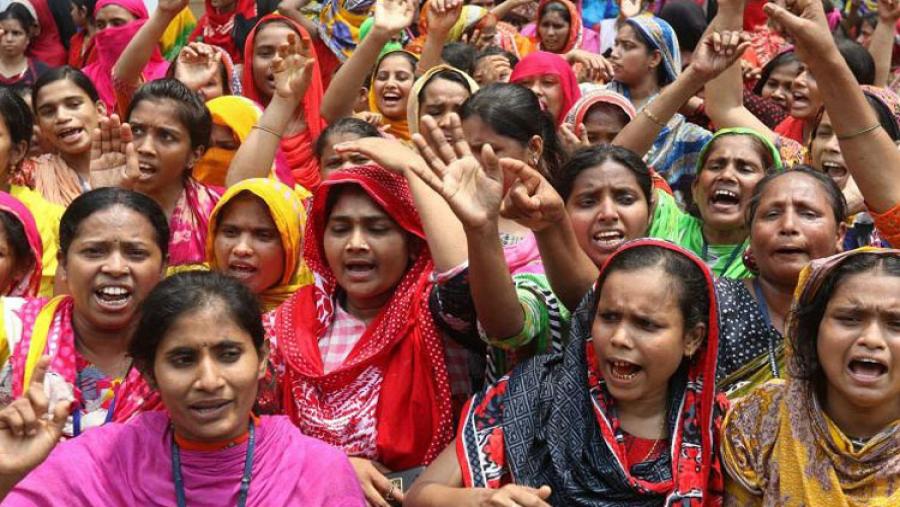 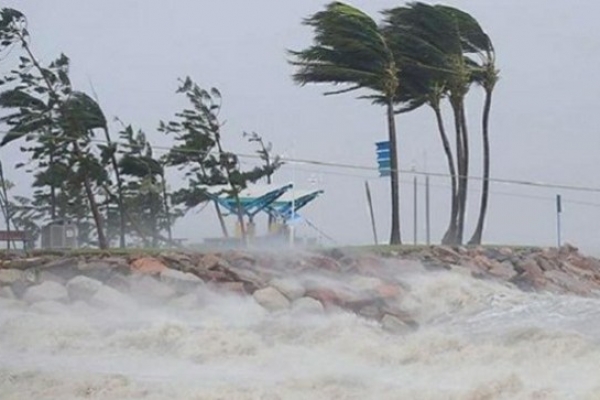 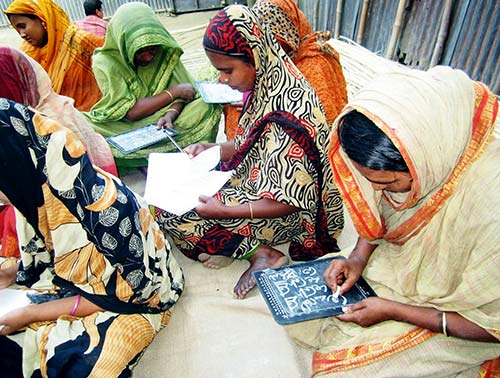 প্রাকৃতিক দুর্যোগ
সার্কের
উদ্দেশ্য
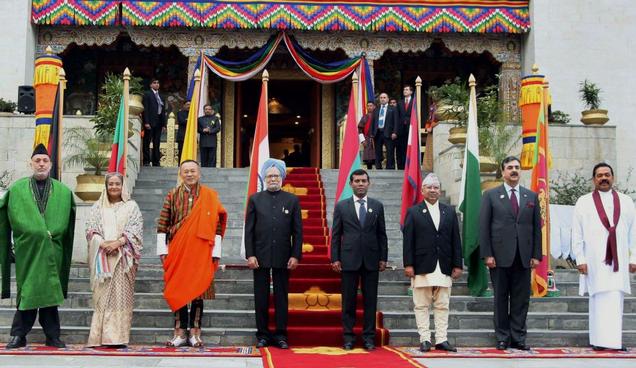 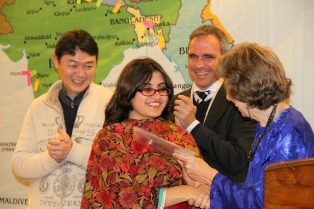 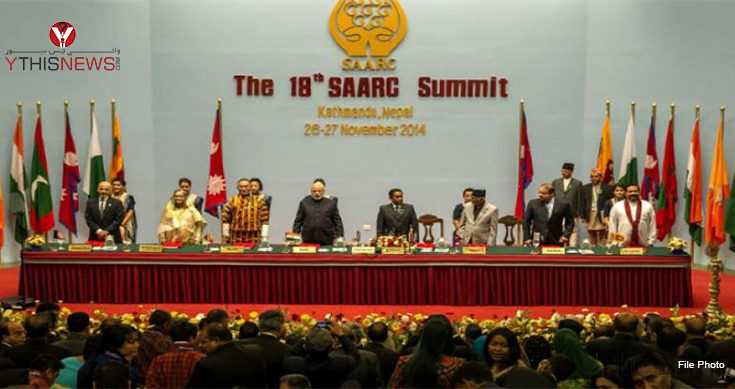 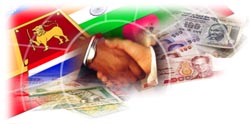 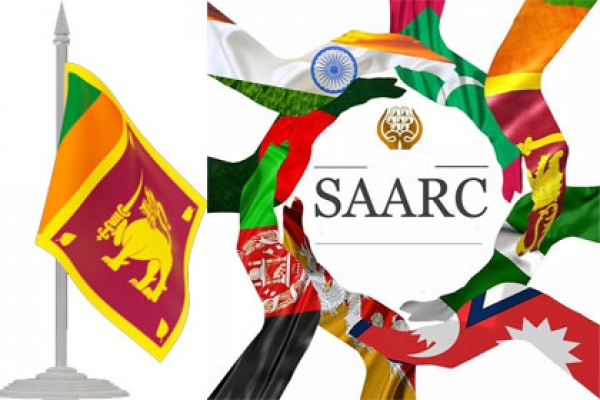 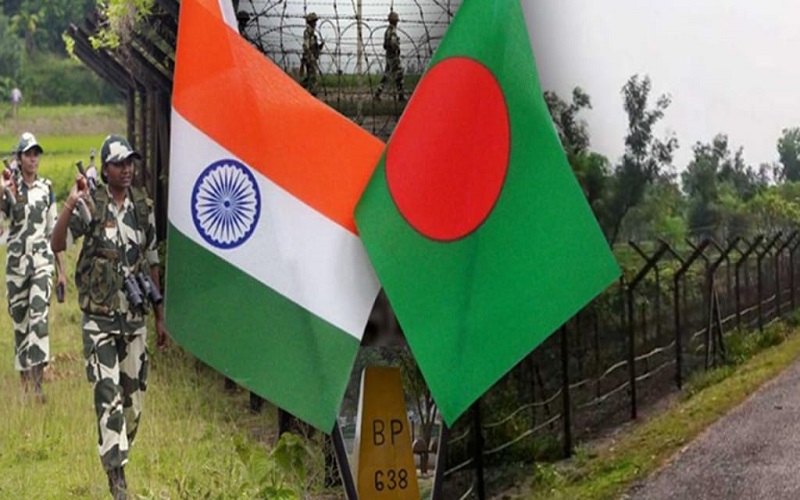 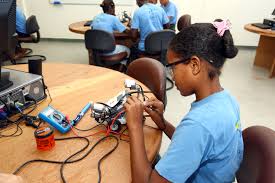 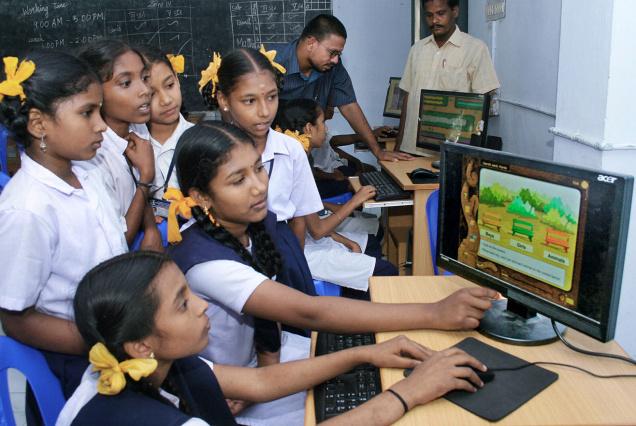 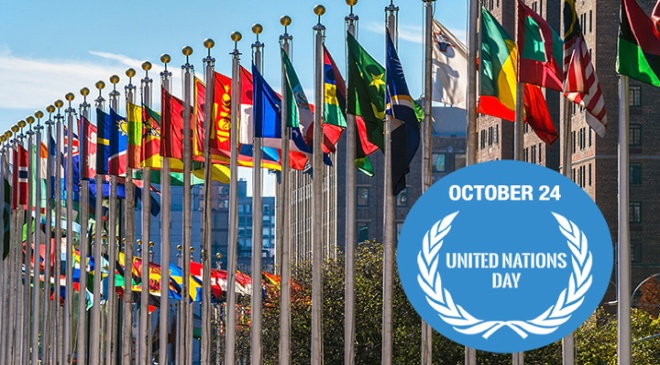 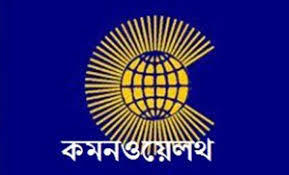 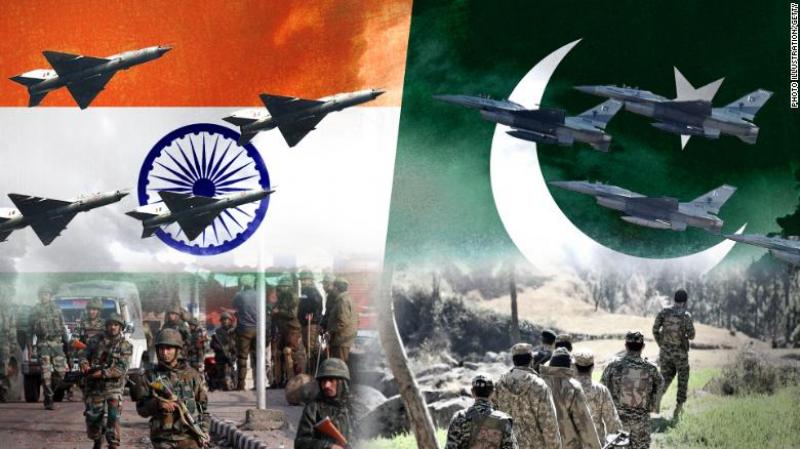 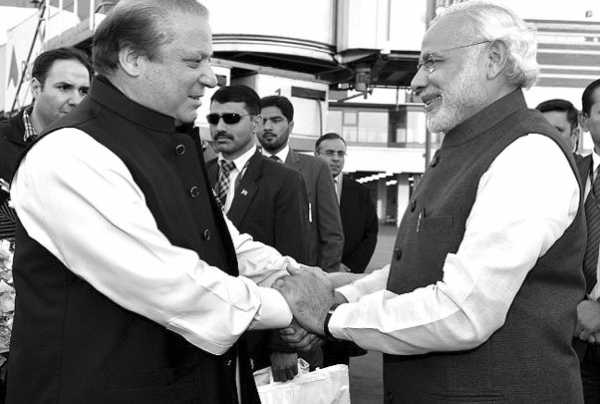 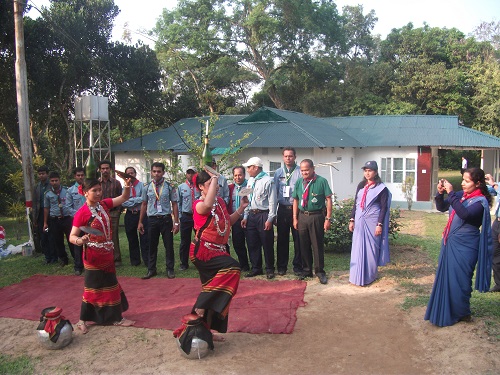 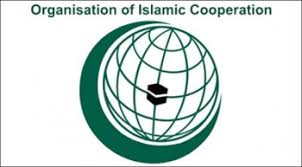 7.দেশগুলোর সার্বভৌমত্ব ও ভৌগোলিক অখন্ডতার 
       নীতি মেনে চলা এবং
1.সার্কভূক্ত দেশগুলোর জনগণের জীবনযাত্রার 
       মানোন্নয়ন করা ।
৪.রাষ্ট্রগুলোর সাধারণ স্বার্থে সহানুভূতি ও 
সহযোগীতা বৃদ্ধি করা ।
৬.সার্কভুক্ত দেশগুলোর মধ্যে বিরাজমান বিরোধ ও সমস্যা
     দূর করে পারস্পরিক সমঝোতা সৃষ্টি করা ।
২.অর্থনৈতিক ও সামাজিক উন্নয়ন এবং সংস্কৃতির 
       বিকাশ নিশ্চিত করা ।
৩.জাতীয়ভাবে আত্ননির্ভরশীল করে তোলার জন্য 
প্রয়োজনীয় পদক্ষেপ গ্রহণ করা ।
৫.আন্তর্জাতিক সংস্থার সাথে সহযোগিতার সম্পর্ক স্থাপন।
৮.অন্য দেশের অভ্যন্তরীণ বিষয়ে হস্তক্ষেপ না করা ।
জোড়ায় কাজ
সময়ঃ৭ মিনিট
আঞ্চলিক সহযোগিতায় প্রতীক চিহ্নিত
 সংগঠনটির ভূমিকা বর্ণনা কর ।
সার্কের সাথে বাংলাদেশ বিভিন্ন কর্মকান্ডে বলিষ্ঠ ও গুরুত্বপূর্ণ ভূমিকাঃ-
ব্যবসা-বাণিজ্য
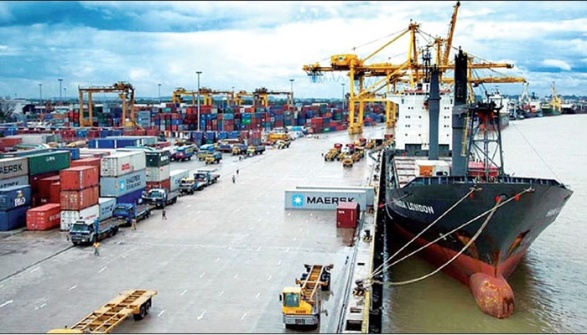 আঞ্চলিক বিরোধ নিস্পত্তি
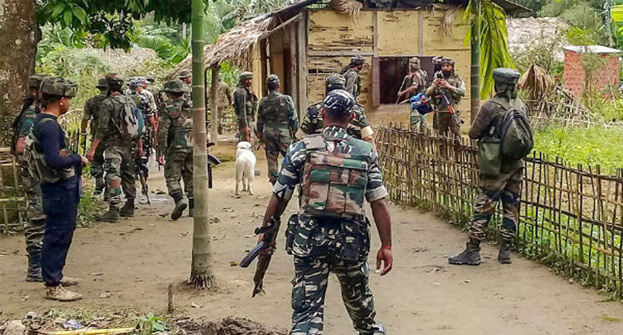 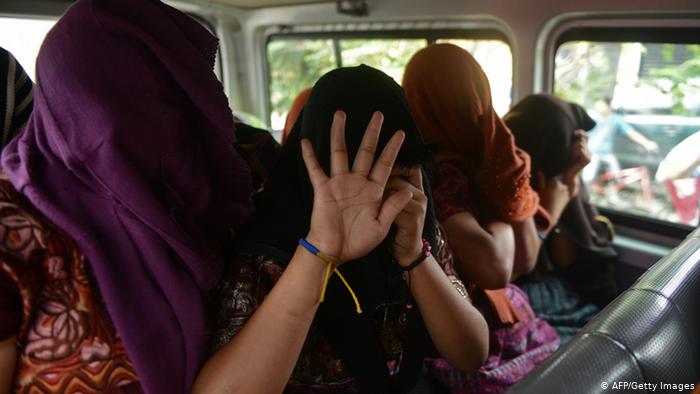 মানবপাচার রোধ
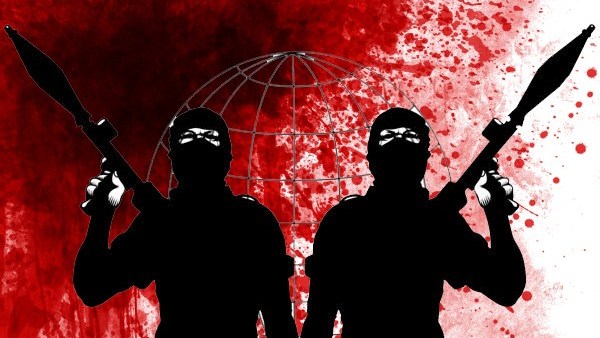 সন্ত্রাস দমন
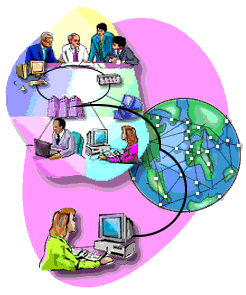 যোগাযোগ ও প্রযুক্তির উন্নয়ন
প্রথম ও  দ্বিতীয় বিশ্বযুদ্ধের সময়কাল কত ছিল ?
কেন জাতিসংঘ প্রতিষ্ঠিত হয় ?
তোমরা কী বলতে পার এটি কিসের প্রতীক ?
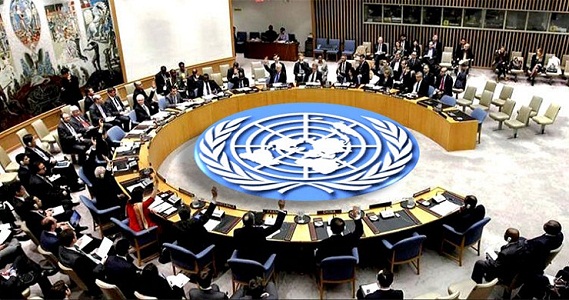 জাতিসংঘের প্রতীক
প্রথম বিশ্বযুদ্ধ ১৯১৪-১৯১৮ সাল, ২য় বিশ্বযুদ্ধ১৯৩৯-১৯৪৫ সাল পর্যন্ত ।
দ্বিতীয় বিশ্বযুদ্ধের ধবংসলীলা দেখে বিশ্ববাসী শংকিত ও হতবাক হয়ে যায়।বিশ্ববাসী অনুভব করে,মানবকল্যাণের জন্য যুদ্ধকে পরিহার করতে হবে।এভাবে দ্বিতীয়বিশ্বযুদ্ধের ধবংসলীলা-পরবর্তী বিশ্বব্যাপী শান্তি প্রতিষ্ঠার প্রত্যাশায় জাতিসংঘ প্রতিষ্ঠিত হয় ।
কাদের বলিষ্ঠ উদ্যেগে জাতিসংঘ প্রতিষ্ঠিত হয় ?
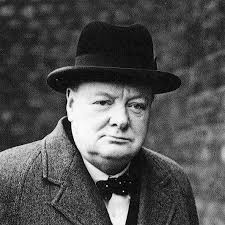 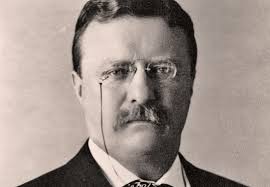 ব্রিটিশ প্রধানমন্ত্রী 
   উইনস্টন চার্চিল
যুক্তরাষ্ট্রের প্রেসিডেন্ট
    থিওডর বুজভেল্ট
জাতিসংঘের বিভিন্ন উন্নয়নমূলক সংস্থা
জাতিসংঘ কত সালে প্রতিষ্ঠিত হয় ?
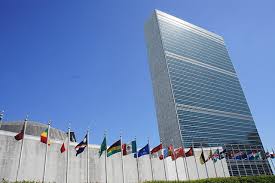 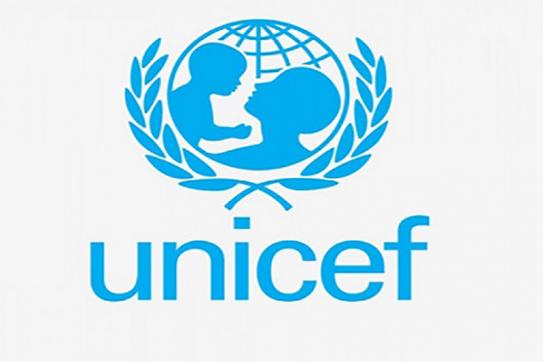 ইউনিসেফ
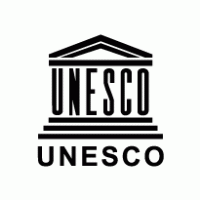 ইউনোস্কো
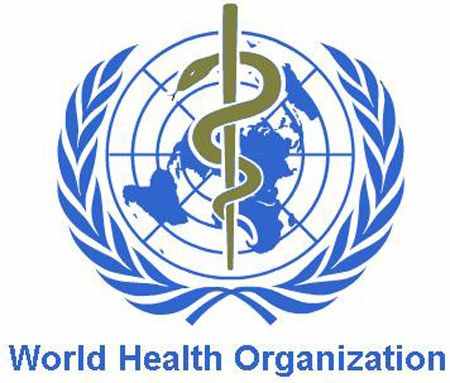 বিশ্ব স্বাস্থ্য সংস্থা
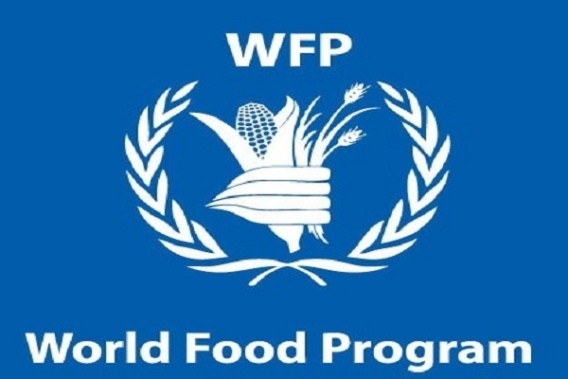 ১৯৪৫সালের ২৪ শে অক্টোবর যুক্তরাষ্ট্রের সানফ্রান্সিসকো শহরে আনুষ্ঠানিক ভাবে যাত্রা শুরু হয় ।
বিশ্ব খাদ্য সংস্থা
উদ্দেশ্য
জাতি সংঘের
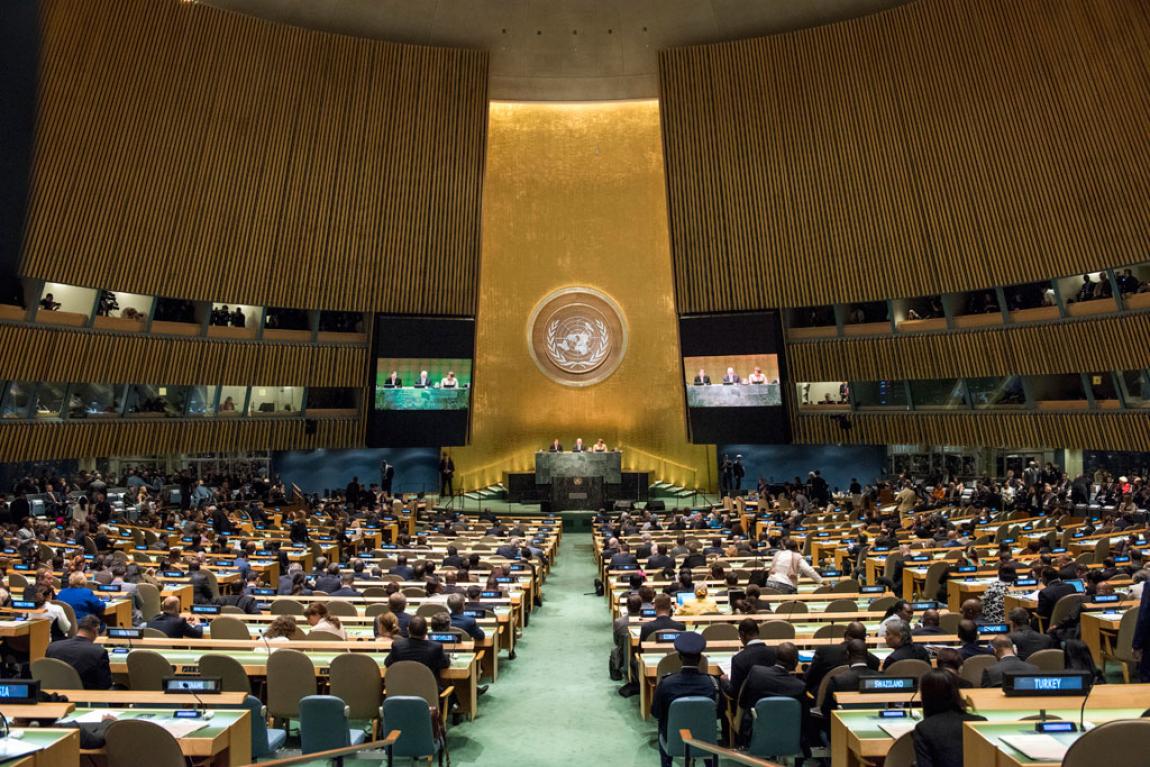 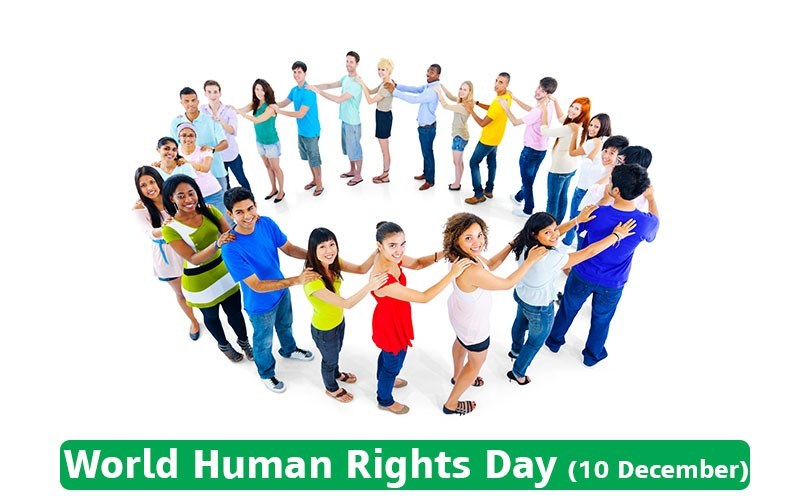 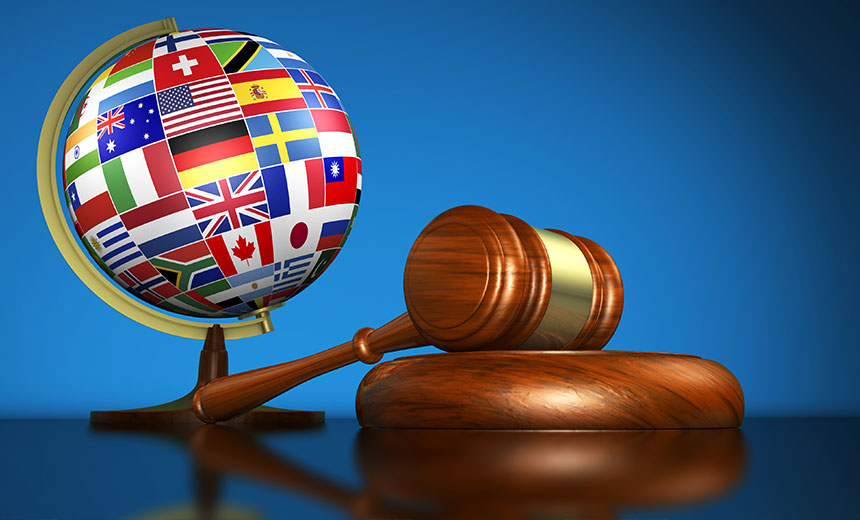 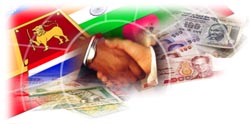 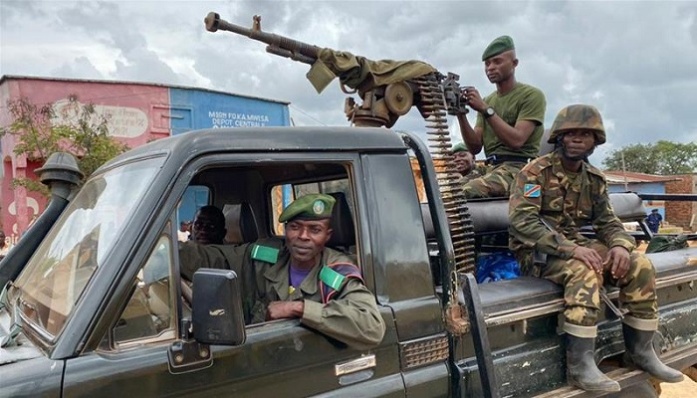 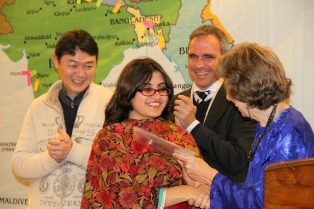 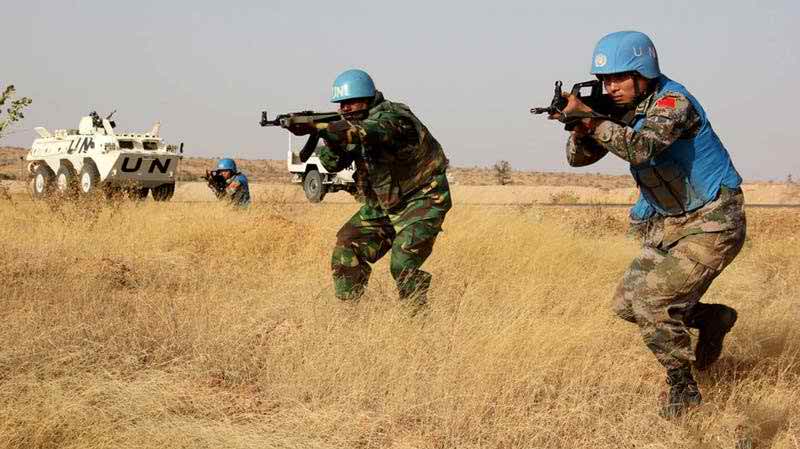 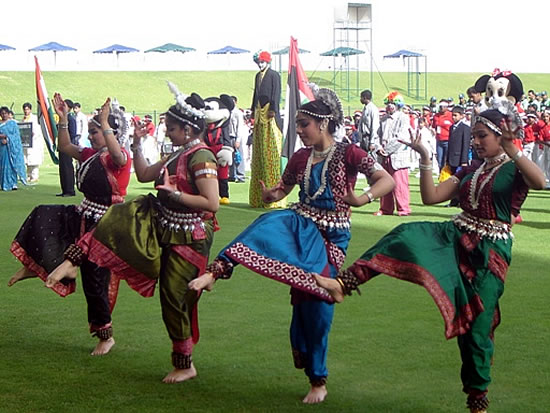 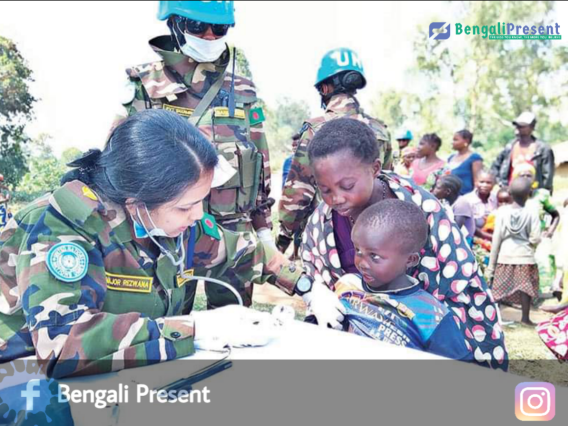 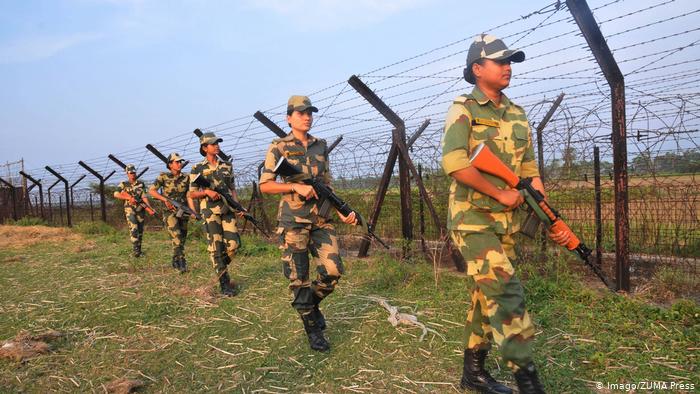 ২.বিশ্বের সকল রাষ্ট্রের মধ্যে সম্প্রতি ও বন্ধুত্বপূর্ণ 
      পরিবেশ সৃষ্টি করা ।
১.শান্তির প্রতি হুমকি ও আক্রমণাত্নক কার্যকলাপ প্রতিরোধ
করে বিশ্ব শান্তিশৃঙ্খলা ও নিরাপত্তা নিশ্চিত করা ।
৪.সকলের স্বাধীনতা ও মৌলিক অধিকারের প্রতি সম্মান 
ও শ্রদ্ধাবোধ গড়ে তোলা ।
৩.অর্থনৈতিক,সামাজিক,সাংস্কৃতিক ও মানবসেবামূলক 
সমস্যার সমাধানে আন্তর্জাতিক সহযোগিতা গড়ে তোলা ।
৫. আন্তর্জাতিক আইনের সাহায্যে আন্তর্জাতিক বিবাদের মিমাংসা করা ।
দলীয় কাজ
সময়ঃ ৭মিনিট
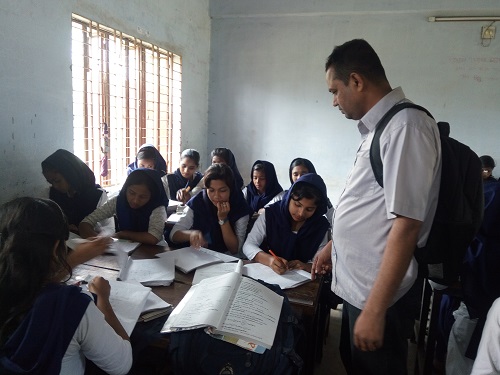 জাতিসংঘের গঠনের পটভূমি আলোচনা করে সংক্ষেপে এর প্রয়োজনীয়তা লিখ ।
মূল্যায়ন
সময়ঃ ৫মিনিট
১.সার্ক কী ধরনের সংস্থা ?
ক.আন্তর্জাতিক
খ.আঞ্চলিক
গ.জাতীয়
ঘ.স্থানীয়
২.সার্কের জন্মভূমি কোন দেশ?
ক.ভারত
খ.নেপাল
গ.ভূটান
ঘ.বাংলাদেশ
৩.জাতিসংঘের বর্তমান মহাসচিবের নাম কী?
ক.আন্তনিও গুতেরেস
খ.ট্রিগভেলি
গ.কফি আনান
ঘ.বিল গেইস
৪.বিশ্বশান্তি ও নিরাপত্তা রক্ষার মূল দায়িত্ব কোন প্রতিষ্ঠান?
ক.সার্ক  খ.জাতিসংঘ  গ.আসিয়াম  ঘ.অছি পরিষদ
বাড়ীর কাজ
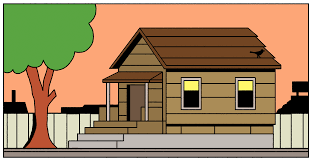 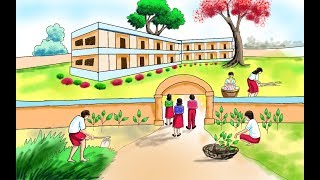 সার্কের সাথে বাংলাদেশের সম্পর্ক ‘মধুর এবং সুনিবিড়’- উক্তিটির যথার্থতা মূল্যায়ন করো।
ধন্যবাদ
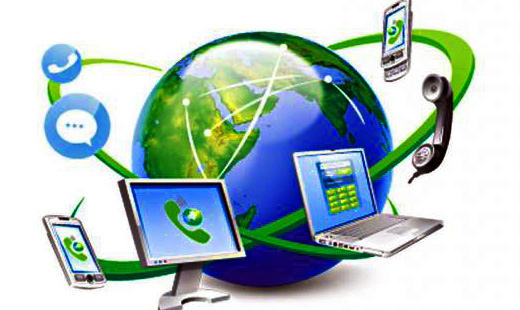 সবাই   কে